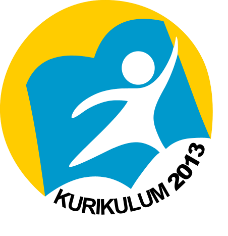 URUTAN DAN KARAKTERISTIK PERUBAHAN SOSIAL
Secara umum, proses perubahan sosial berlangsung dalam tiga tahap yang berurutan (Soekanto, 2013), yakni: 
Invensi
	Yaitu proses di mana ide-ide baru diciptakan dan dikembangkan. Invensi dapat dibedakan atas invensi material, yaitu pengembangan yang bersifat kebendaan dan invensi sosial, yakni pengembangan yang bersifat sosial ataupun kelembagaan.
Difusi
	Ialah proses di mana ide-ide baru itu dikomunikasikan ke dalam sistem sosial. Suatu invensi takkan bermanfaat dan diketahui oleh banyak orang bila tidak disebarkan dari suatu kelompok ke kelompok lainnya (difusi). 
Konsekuensi
	Yakni perubahan-perubahan yang terjadi dalam sistem sosial sebagai akibat pengadopsian atau penolakan inovasi. Perubahan terjadi jika pengadopsian atau penolakan ide baru itu mempunyai akibat.
Karakteristik Perubahan Sosial
Perubahan sosial merupakan gejala yang melekat pada setiap masyarakat. Perubahan itu terjadi sesuai dengan hakekat dan sifat dasar manusia yang selalu tidak puas dan ingin mengadakan perubahan.
Perubahan sosial dan perubahan kebudayaan yang terjadi dalam masyarakat saling berkaitan. Perubahan sosial dapat menyebabkan terjadinya perubahan kebudayaan. Demikian juga sebaliknya.
Karakteristik Perubahan Sosial
Perubahan-perubahan yang terjadi bisa merupakan kemajuan, tapi dapat juga berupa kemunduran. Dikatakan sebagai kemajuan bila mengarah pada perbaikan dan penyempurnaan, dalam hal taraf hidup, kesejahteraan, efisiensi, efektivitas, dan sebagainya. Sebaliknya dinyatakan sebagai kemunduran bila mengakibatkan keterbelakangan, ketertinggalan, kemiskinan, pemborosan, konflik, dan lainnya.
Karakteristik Perubahan Sosial
Perubahan dapat diterima atau ditolak. Perubahan kemungkinan besar akan diterima oleh masyarakat bila tidak menyangkut hal-hal yang prinsipil (agama, keyakinan, ideologi, filsafat hidup), unsur yang telah disosialisasikan sejak kecil (makanan pokok), atau unsur yang mempunyai fungsi tertentu dan sudah diterima oleh masyarakat secara luas (sistem dan solidaritas kekerabatan). Namun, mengutip pendapat Spicer (dalam Horton, 2010), perubahan akan mengalami penolakan bila :
Perubahan itu dipaksakan oleh pihak lain.
Perubahan itu tidak dipahami.	
Perubahan itu dipandang sebagai ancaman terhadap nilai-nilai penduduk.
Karakteristik Perubahan Sosial
Suatu kelompok atau masyarakat mungkin saja sangat terbuka dan menerima suatu bentuk perubahan tertentu, tapi menolak bentuk perubahan lainnya.
Hampir semua perubahan mengandung resiko besar. Perubahan tidak saja menggoyahkan budaya yang berlaku serta merusak nilai-nilai dan kebiasaan yang dihormati, tapi juga mengandung resiko-resiko tertentu.
Karakteristik Perubahan Sosial
Perubahan sosial adakalanya melahirkan berbagai masalah sosial.
QUIZ
Apakah yang dimaksud dengan invensi?
Mengapa dikatakan bahwa perubahan sosial melekat pada masyarakat?
Jelaskan resiko yang mungkin muncul ketika pembangunan pusat perbelanjaan modern menyebabkan bangkrutnya pedagang di pasar tradisional!
SALAM SOSIOLOGI !